Муниципальное бюджетное дошкольное образовательное учреждение детский сад «Колосок»ОСНОВНЫЕ НАПРАВЛЕНИЯ СОЦИАЛИЗАЦИИ ДЕТЕЙ С НАРУШЕНИЯМИ ЗРЕНИЯ В УСЛОВИЯХ ДОУ
Карасева Ирина Леонидовна, 
Караборина Ирина Анатольевна -
воспитатели  I категории

                                          г. Черногорск, 2023
Направления социализации              дошкольников:
адаптация ребенка к предметному миру,
      расширение бытового и социального 
      опыта;
 адаптация ребенка к социальной среде;
 адаптация ребенка к собственному «Я».
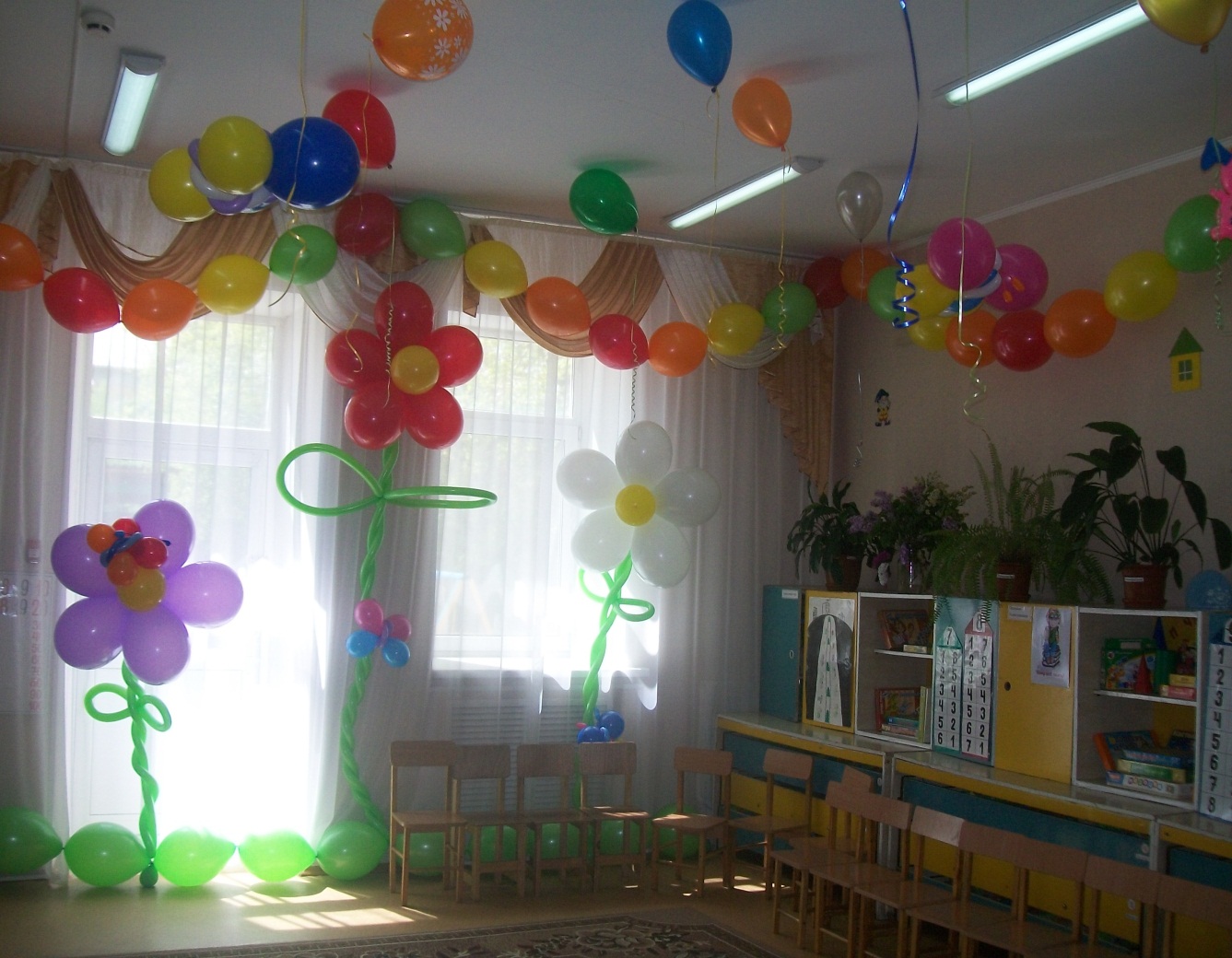 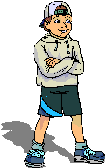 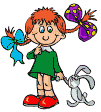 Детский сад – почти как дом!  В этой группе мы живем.
Чтоб расти и развиваться, физкультурой надо заниматься!По массажным дорожкам ходим,Прыгаем, бегаем, мячики ловим!
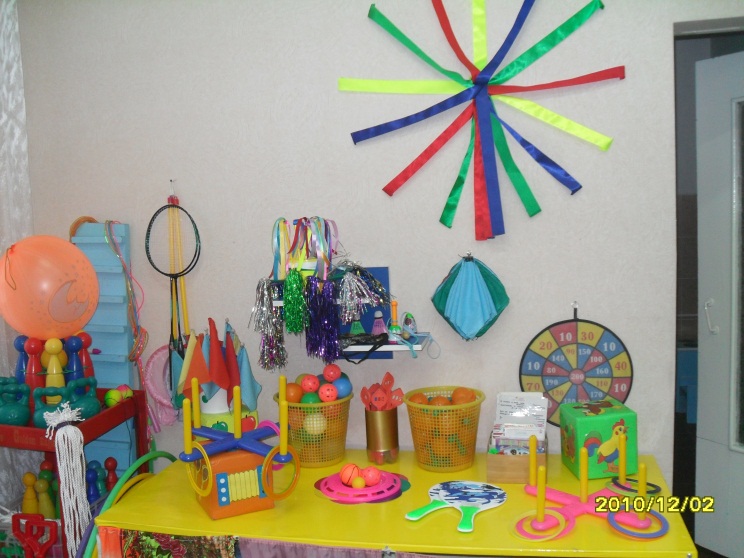 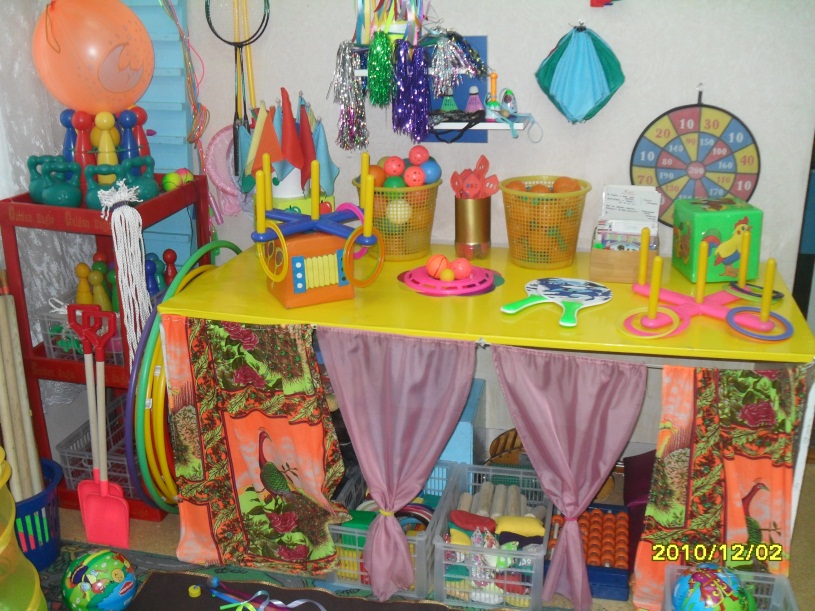 Время даром  не теряем –мы природу изучаем:наблюдаем, измеряем, сами овощи сажаем!
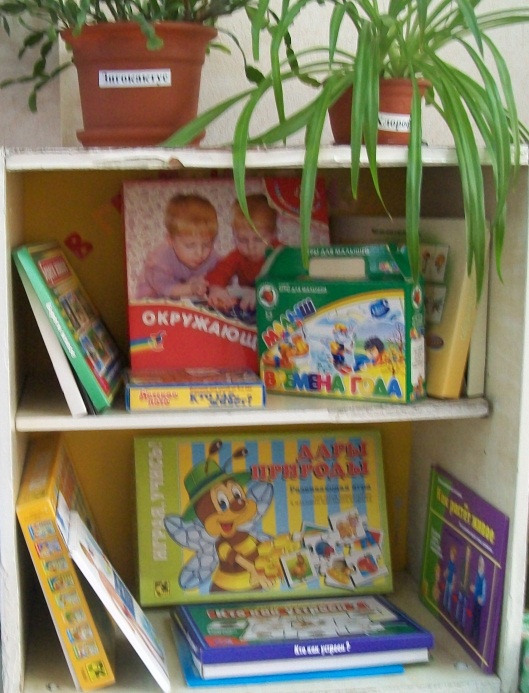 Мы – граждане большой страны,Знать ее мы все должны !
Каждый день впечатлений  много у нас,Мы нарисуем все их тотчас!
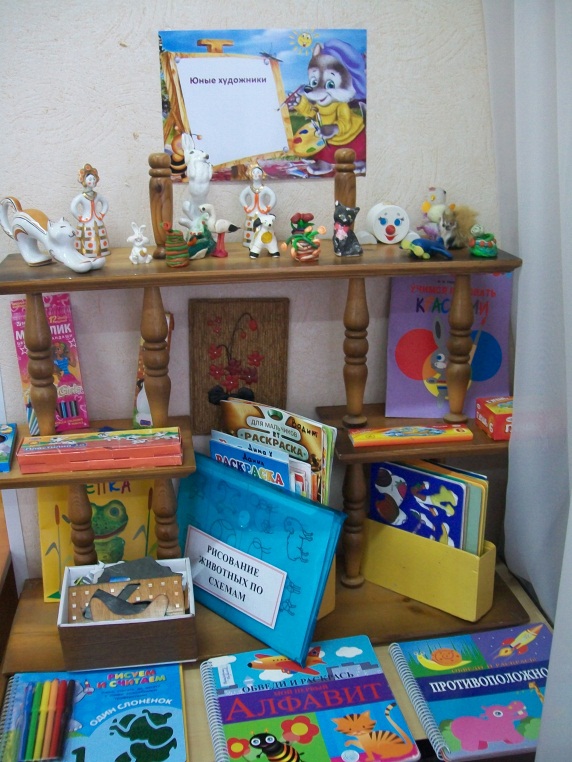 Мы – артисты и музыканты,           Развиваем в группе свои таланты !
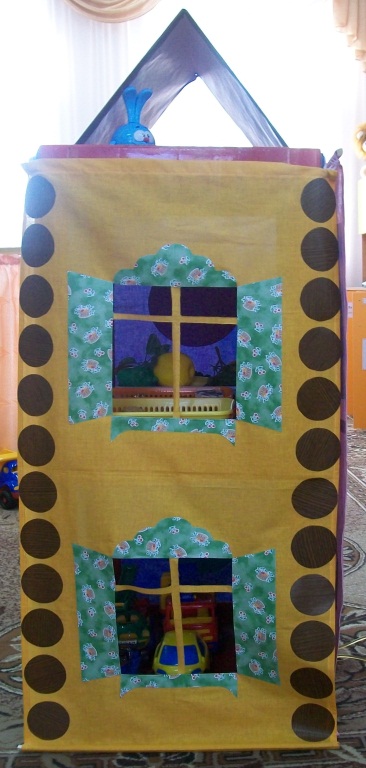 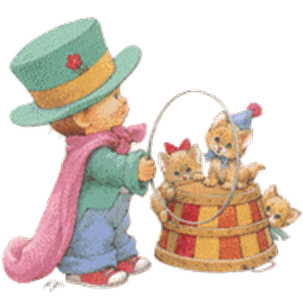 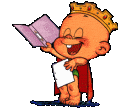 Принципы организации предметно-развивающей среды
Информативности
Вариативности
Полифункциональности
Педагогической  целесообразности
Трансформируемости
Нарушения зрения исправляем –            Сенсорное восприятие развиваем.             Главные помощники в этом у нас –        Носик, язык, ушко, ручка и глаз!
Чтобы бойко говорить,Надо пальчики развить:          Прищепки и пуговки, шнурочки и зерно…А еще помогает нам ЭКО-ПАННО !
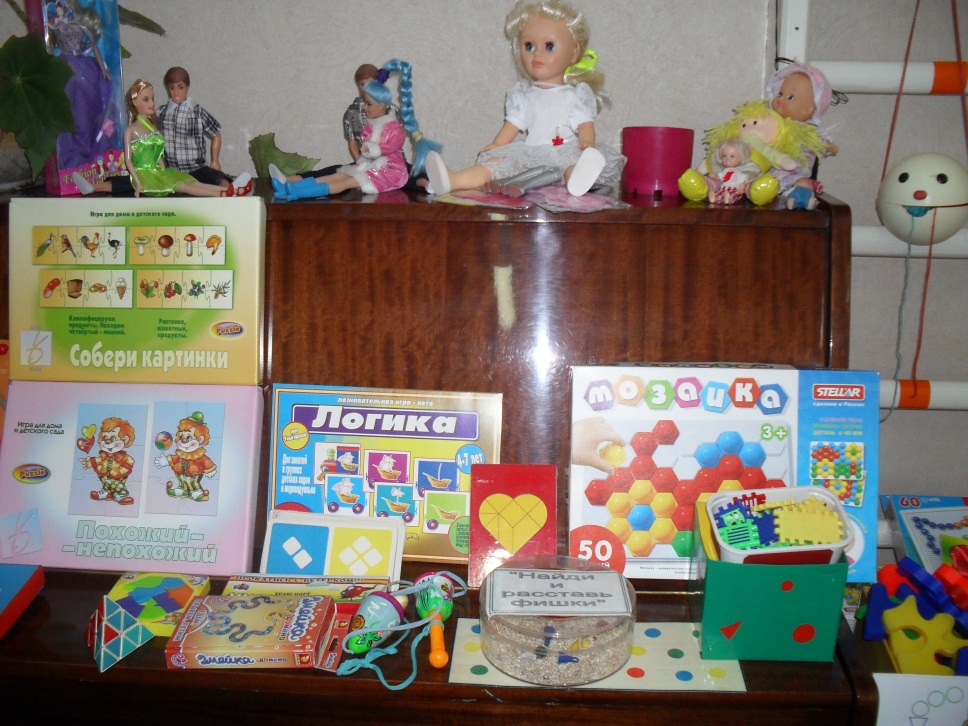 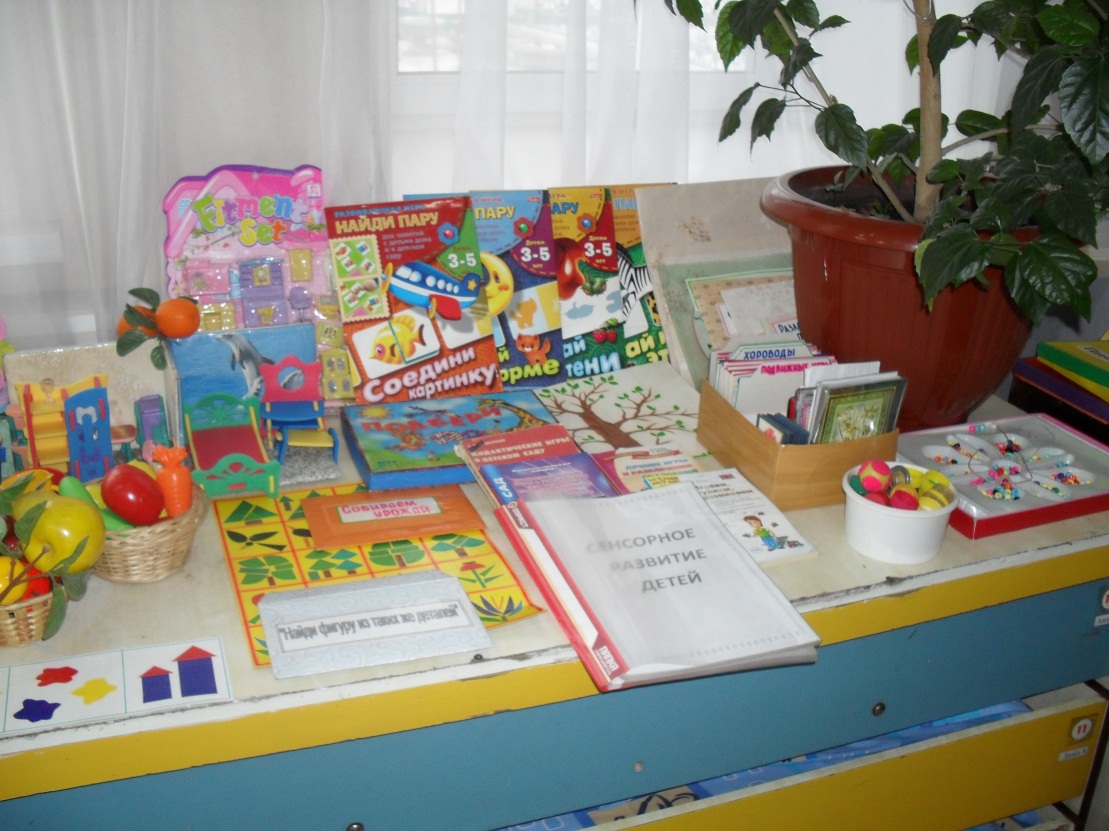 Экспериментирование
Решение проблемных ситуацийПоисковые задания
Игры на общение, формирование коммуникативных навыков
Волшебная палочка
Буква-хоровод
Встань по пальцам
Разрезные открытки
По правде и понарошку
Разведчики 
Слухачи 
Поменяйтесь местами
Доброе животное
Ладонь в ладонь
Игры на самоутверждение, осознание собственного «Я»
Фанты
Обыгрывание сказок
Сочинительство 
Превращалки 
Стихи по ролям
Волшебные очки 
Комплименты 
Назови ласково
Расскажи мне обо мне
Зеркало 
Я люблю…
Чем могу тебе помочь?
Традиции группы
Копилка добрых дел
Ежедневно – поддержка ситуации успеха каждого ребенка общими аплодисментами
День именинника
Чтение сказок перед сном
Ежегодные кукольные представления «Родительский театр – детям!»
Фотохроники «Дети в детском саду»
Фотогазеты к праздникам
Спасибо за внимание!
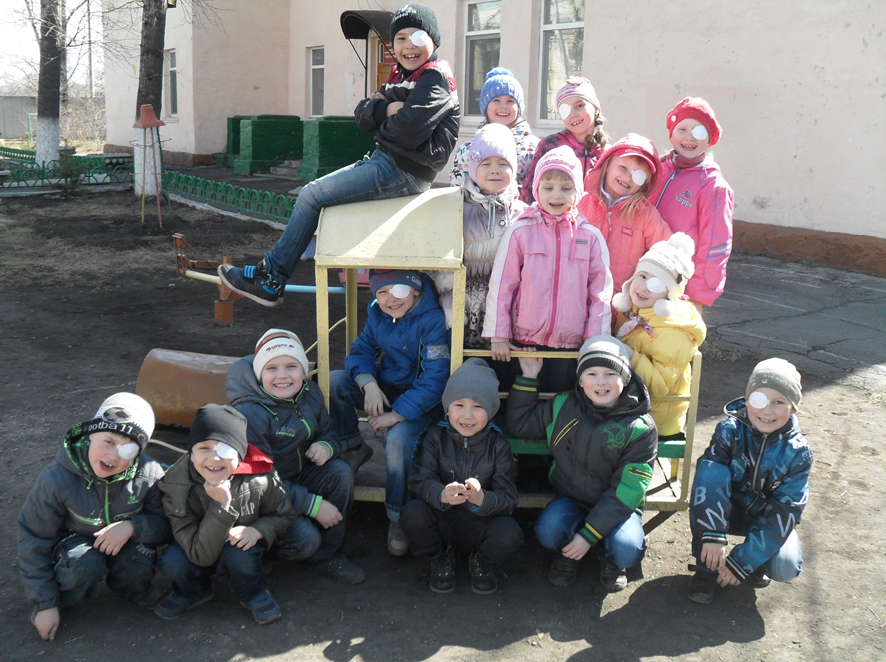 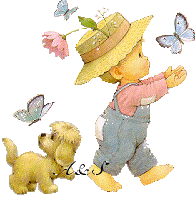 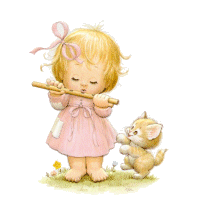